Мастер-класс по подготовке к ЕГЭ по русскому языку.
«Новочуртахская СОШ№1»
23.11.2022г.
Орфоэпическая минутка
Задание 4.
Укажите варианты ответов, в которых верно выделена буква, обозначающая ударный гласный звук

1.укрАла
2.клалА
3.звОнит
4.прИняли
5.сливОвый (сок)
Взаимопроверка
1.укрАла
2.клАла
3.звонИт
4.прИняли
5.слИвовый (сок)

Ответ:12
Подумай!
?  ____ это слова,сходные по звучанию и морфемному составу, но различающиеся лексическим значением.
Задание 5   В одном из приведённых ниже предложений НЕВЕРНО употреблено выделенное слово. Исправьте лексическую ошибку, подобрав к выделенному слову пароним.
Одноклассники знали о стремлении Сергея добиться спортивных побед, поэтому преподнесли ему на день рождения ГОДОВОЙ абонемент в спортивный клуб.
Очередная БЛАГОТВОРНАЯ акция, организованная активистами, была направлена на помощь пострадавшим от наводнения.
ИСКУСНЫЙ узор резных деревянных наличников часто повторяли кружевницы.
Первый телефакс, созданный в 1843 году, ПРЕДСТАВЛЯЛ собой маятник, посылавший электросигналы согласно буквам.
Туристы стояли над горным ЛЕДЯНЫМ потоком и восхищались красотой пейзажа.
Пояснение.
БЛАГОТВО́РНЫЙ-                       оказывающий хорошее действие, большую пользу. Благотоворный  климат. 
  
   БЛАГОТВОРИ́ТЕЛЬНЫЙ, - ая, - ое. имеющий целью оказание материальной помощи неимущим. Благотворительный спектакль.
Лингвистическая разминка.
? _____оборот речи,в котором без надобности повторяются слова, частично или полностью совпадающие по значениям. 
Например: 
 своя автобиография,
патриот Родины.
коллега по работе.
Ответ
Плеоназм
Задание 6исправьте лексическую ошибку, исключив лишнее слово.
С бодрыми восклицаниями вперемешку с неуместной робостью мы вошли в двери театра и стали подниматься вверх по лестнице с медными прутьями и красовавшейся на ней красной ковровой дорожкой.

Маршрут движения автобуса с тех пор не менялся.
исправьте лексическую ошибку, исключив лишнее слово.
К ужину Марья Сергеевна испекла яблочную шарлотку из яблок и пригласила на чай соседей.


Первый тур стартовавшего в Швеции чемпионата мира по хоккею не принёс никаких неожиданных сюрпризов.
А3
Задание 7.Укажите пример с ошибкой в образовании формы слова
1)любимые профессора
2)ярче солнца
3)более пятьсот миллионов
4)кратчайший путь
любимые профессора
ярче солнца
более пятисот миллионов
кратчайший путь
более пятьсот миллионов
Укажите пример, в котором нормы формообразования 
не нарушены
к трёмстам сорока четырём избирателям
едьте поездом
ихними детьми
пятидесятью тремя метрами
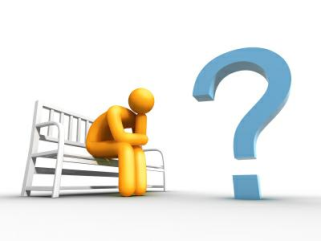 Исправьте ошибки, допущенные при формообразовании
поезжайте поездом
едьте поездом

ихними детьми

пятидесятью метрами
их детьми
пятьюдесятью метрами
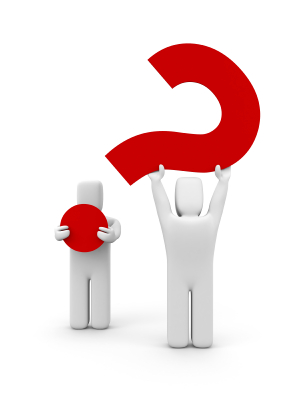 Укажите примеры с ошибкой в образовании формы слова
пара сапог
пара носков
салат из помидоров
занавески из тюли
пара сапог
пара носков
салат из помидоров
занавески из тюля
тюли
Укажите пример, в котором нормы формообразования 
не нарушены
1)трое подруг
2)в двух тысяча тринадцатом году
3)более красивый
4)несколько пар джинс
Исправьте ошибки, допущенные при формообразовании
трое подруг

в двух тысяча тринадцатом году



несколько пар джинс
три подруги
в две тысячи
тринадцатом году
несколько пар джинсов
Задание 9.
1. бе..предел, ра..бег, в..дохнуть
2. к..сание, с..лдат, г..стевой (дом)
3.  замеч..нный, смерка..тся
4. скле..вающий , (печка) топ..тся
5. (родители) отпуст..т, (друзья) выруч..т
Найди слово по его лексическому  значению.
?-  места,заросшие непроходимым лесом.
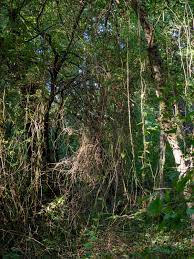 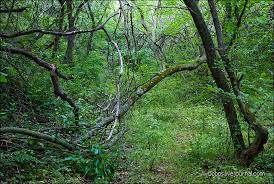 Задание 13.                                                Определите предложение, в котором НЕ со словом пишется СЛИТНО
Луна (не)бледна, а прозрачна, как хрусталь.
Он ниоткуда (не)получал писем.
(Не)исследованные места влекут меня, а глухие дебри.
Дорога (не)ровная, зато самая короткая.
Часовой пропустил их, (не)проверив пароля.
Мой новый приятель был человеком отнюдь (НЕ)БЕДНЫМ, но скупость его меня обескураживала.

(НЕ)РАДУШНО и приветливо встретил Ольгу Стас, а холодно и отчуждённо.